H4: de rechtspositie van de leerling
1
… De rechten en de plichten van de leerling
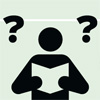 2
Hoe goed ken je jouw rechten en plichten op school? Doe de test!
3
Doelstellingen: 
Het begrip rechtspositie van de leerling kunnen uitleggen in eigen woorden
Het verband tussen het schoolreglement en de rechtspositie van de leerling begrijpen en kunnen toelichten
De minimale verplichte bepalingen van het schoolreglement kunnen toelichten met een eigen voorbeeld
4
Het schoolreglement in het secundair onderwijs:
reglementair kader
5
Opdracht  zoektermen ‘rechten’ en ‘plichten’, ‘moeten’ en ‘mogen’ in schoolreglement   
Opdracht: 	Screen je eigen schoolreglement op deze 			zoektermen. Welke termen komen het 			vaakst voor? 
 
Opdracht: 	Concrete rechten en plichten opzoeken 
		in schoolreglement
		- minimale elementen (p. 59-61): 
		hoe zijn ze verwoord in jouw 						schoolreglement? 							Vergelijk met een andere cursist (andere 				school).
6
TAAK (Uitbreiding): 
https://www.klasse.be/reeks/spijbelen/

Bekijk de bijgevoegde teksten en beantwoord volgende vragen
7
TAAK (Uitbreiding): 

Welke artikels betreffende spijbelbeleid vind je terug in jouw schoolreglement? Hoe reageert jouw school op spijbelen (preventief en curatief)?
Vind je de ingrepen van jouw school voldoende om spijbelen tegen te gaan?  
Welke maatregel(en) zou jij in je school willen voorstellen om spijbelen tegen te gaan (preventief en curatief)?
8
9
10